PARTAGE
	EVENTIS 
		FORMATION
LA GESTION DES CONFLITS EN ENTREPRISE : PRÉVENIR VOS COLLABORATEURS
1
Élodie DECRE, Florian DUGRENIL, Laura PARNET
GÉRER LES CONFLITS
Identifier les prémices des conflits
Diagnostiquer et analyser les différents types et niveaux de conflits
Reconnaître sa sphère d’influence pour traiter le conflit
Objectifs
Mobiliser ses ressources internes en situations conflictuelles
Réguler et sortir des conflits
2
DÉROULEMENT DE LA FORMATION
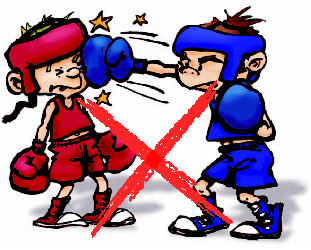 3
« Blocage »
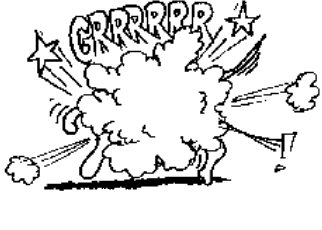 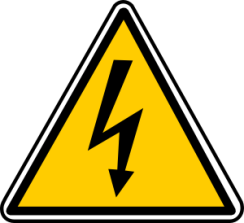 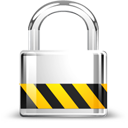 « Combattre »
« Tension »
« OPPOSITION DE SENTIMENTS, D’OPINIONS ENTRE DES PERSONNES ET DES GROUPES ».
Désaccord
Lutte
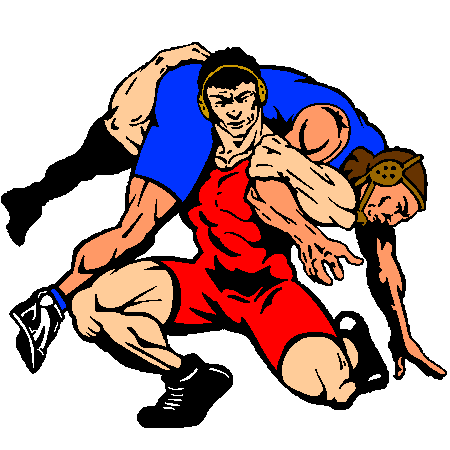 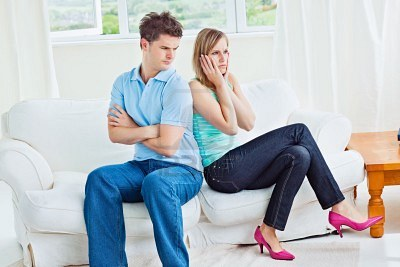 4
DIFFÉRENTS NIVEAUX DE CONFLITS
Conflit
5
A. PSYCHOLOGIQUES
6
B. LIES AU FONCTIONNEMENT DE L’ENTREPRISE
7
A. LE MALENTENDU
8
B. GÉNÉRATIONNEL
Définition:

« Une génération est un groupe particulier dont les membres partagent une proximité en âge et ont traversé, à des étapes déterminantes de leur développement, des événements de vie semblables. »
1930
1950
1970
1990
9
C. D’INTÉRÊTS
« Le conflit potentiel »
Les conflits
D’intérêts
« Le conflit apparent »
« Le conflit réel »
10
D. HIÉRARCHIQUE
Conséquences:
Régulation du conflit:
11
A. LES ENJEUX
« Mieux vaut prévenir que guérir » … Pourquoi ?
Arrêt complet du travail
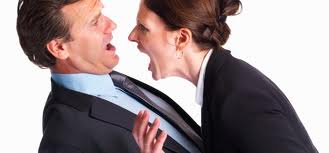 Productivité
Ambiance
12
B. LES TECHNIQUES
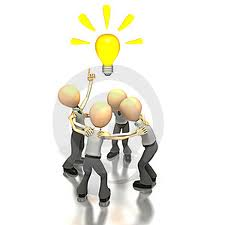 Cohésion de groupe
Esprit d’équipe
Solidarité
Respect des rôles de chacun et des hiérarchies
Compétences définies/reconnues
Ecoute et attention
13
C. LES ETAPES
Compétence
• Feed-back


•Savoir  dire
   non

• Entendre       la critique

• reformuler
14
A. LES TYPES DE TRAITEMENT DES CONFLITS
Collaboration
Contestation
Face à face
Gagne - Perd
Gagne - Gagne
Coopératif
Non coopératif
Compromis
Pas d’engagement
Perd - Gagne
Evitement
Acceptation
Absence de face à face
15
B. ETAPE PAR ÉTAPE
1
Quel est le vrai problème ?

Que veulent les personnes impliquées?

Le conflit est-il d’une taille gérable?

Quel processus choisir?

Comment trouver une solution?

Comment assurer le respect de l’accord?
2
3
4
5
6
16
C. NÉGOCIER AUTOUR D’UN CONFLIT
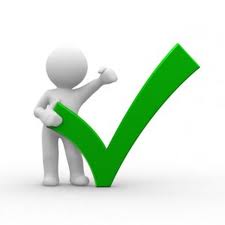 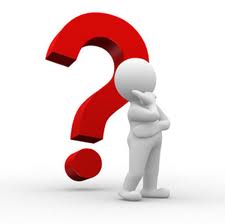 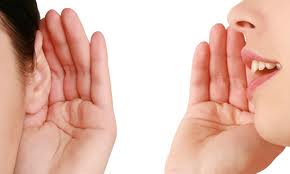 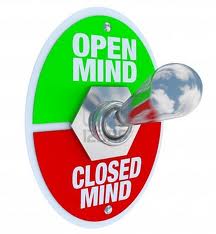 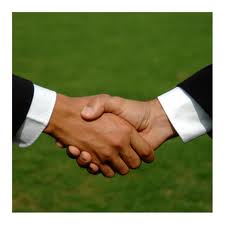 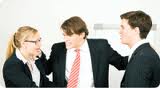 17
D. ÊTRE MÉDIATEUR
Encourager…
Eviter…
… de résoudre le problème 
    à la place des parties
…les parties à communiquer
…une attitude positive
… les accusations
…l’écoute mutuelle
… d’imposer  des solutions
18
Le sous-marin
Autres exemples rencontrés au cours d’échanges lors de nos formations
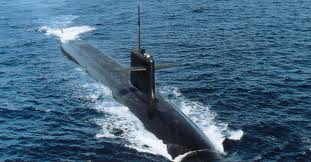 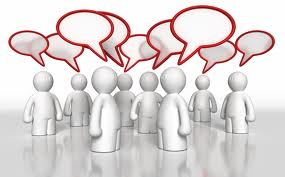 19
POUR CONCLURE – CE QU’IL FAUT RETENIR
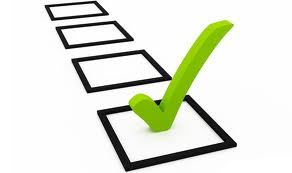 20
PARTAGE
	EVENTIS 
		FORMATION
Merci de votre participation
21
Élodie DECRE, Florian DUGRENIL, Laura PARNET